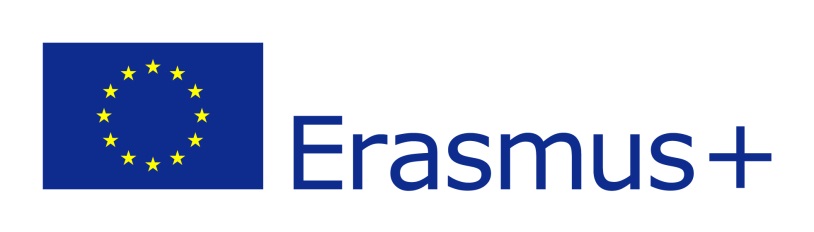 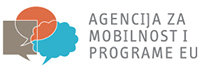 ERASMUS +K1 MOBILITY
PRAG 16. -20. 5. 2016.





Sufinancirano sredstvima programa Europske unije Erasmus+                                             Ova publikacija odražava isključivo stajalište autora publikacije i Komisija se ne može smatrati odgovornom prilikom uporabe informacija koje se u njoj nalaze
PREDAVANJA I RADIONICE
MOODLE

KVIZOVI
QUIZIZZ
KAHOOT
PLICKERS

IZRADA WEB STRANICE
WEEBLY
TEORIJA I PREDAVANJA
Osnove IT 

Resursi sa interneta

Web 2.0

Embeding
RADIONICE
Upoznavanje s MOODLE-om
Kreiranje izvora za lekcije u MOODLE-u

Izrada LEKCIJE u MOODLE-u

Izrada AKTIVNOSTI u MOODLE-u
IZRADA KVIZOVA U PROGRAMIMA I APLIKACIJAMA:
QUIZIZZ

KAHOOT

PLICKERS
IZRADA WEB STRANICA
Izrada Web stranice u programu WEEBLE